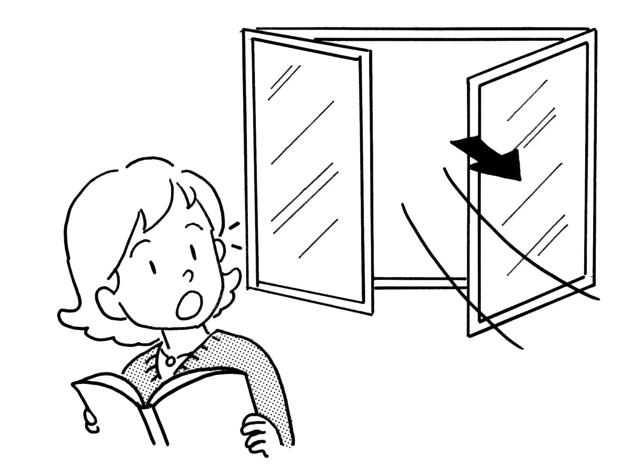 [Speaker Notes: あく]
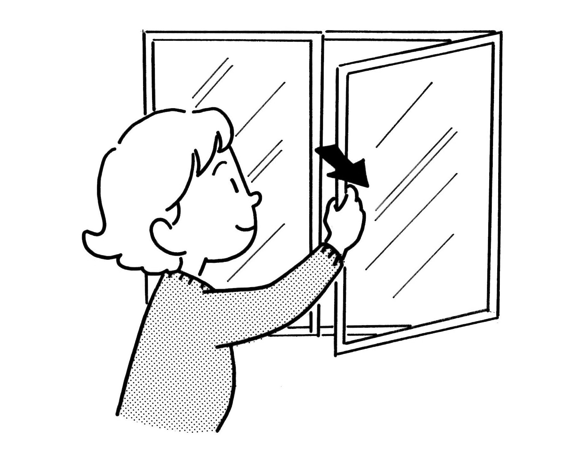 [Speaker Notes: あける]
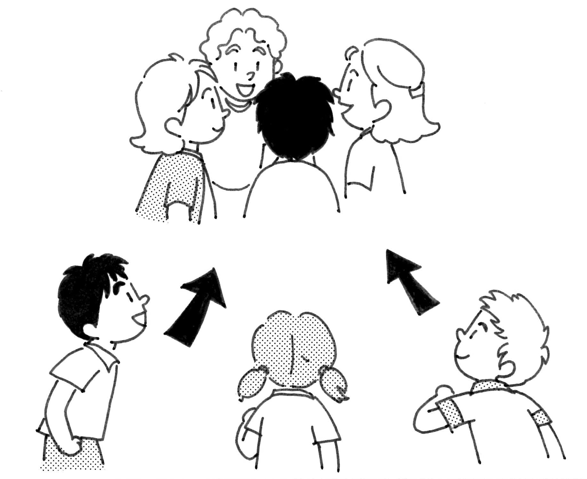 [Speaker Notes: あつまる]
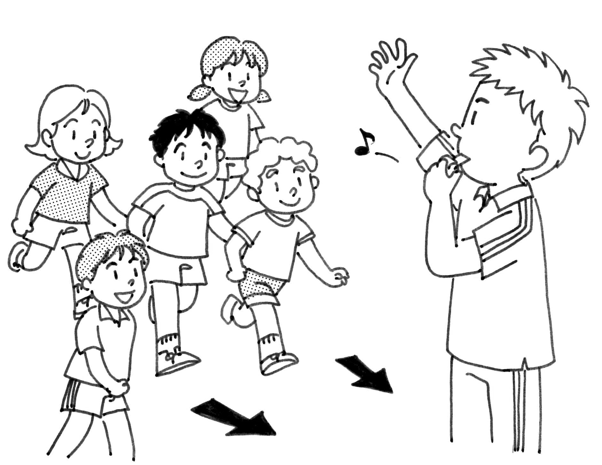 [Speaker Notes: あつめる]
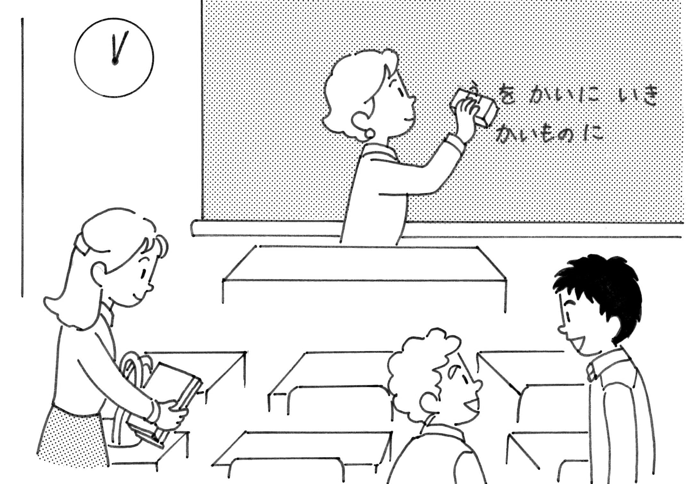 [Speaker Notes: おわる]
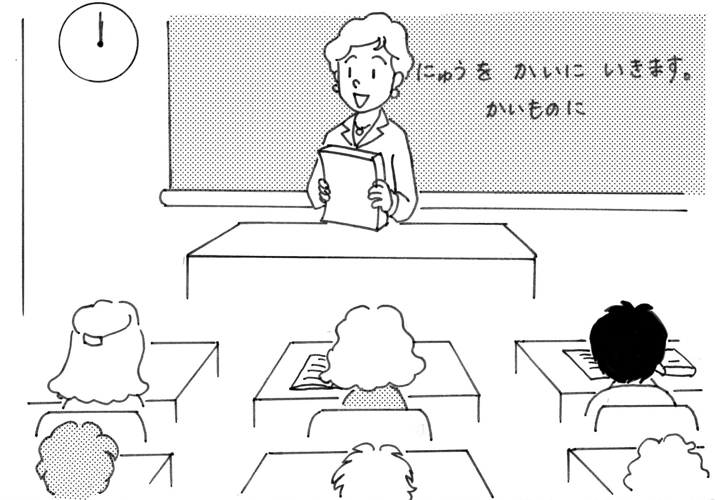 [Speaker Notes: おえる]